VIKBA14 Digitální kompetence
Michal Černý
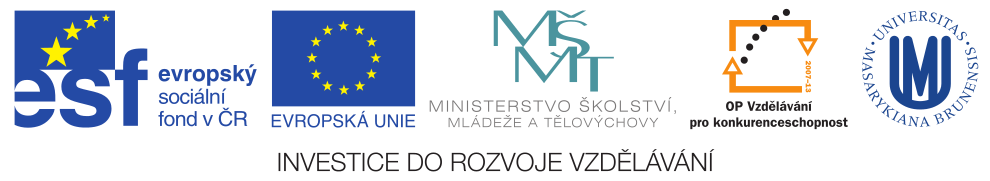 Podmínky ukončení
Test spíše lehčí a kratší. (25 b)
Esej o budoucnosti vybrané části ICT či informační společnosti (5 NS). (20b)
Modul (jednotlivě) – vytvořit modul v moodle, který bude sloužit jako učební materiál pro knihovníky a informační specialisty. (35 b)
Infografika (jednotlivě) – vzít data z Netmonitoru, která se týkají zpravodajství a udělat z nich inforgrafiku. (10 b)
Film na téma modulu. Bude součástí modulu. (10 b)
Hodnocení
Z každé části je třeba získat alespoň 50 % bodů. Za mimořádné úkoly lze získat až 10 bodů, které se přičtou k části s nejnižším procentuálním počtem bodů.
Body navíc lze získat:
Odhalení chyby v učebních materiálech;
práci navíc;
plnění nepovinných úkolů.
Známky
100-90 A
80-89 B
70-79 C
60-69 D
50-59 E
0-49 F
Přednášky
Současné trendy v ICT
Informační společnost a její rysy
Budoucnost vývoje informační společnosti
Online nástroje a cloud computing
Základy e-learningu
První data
Esej – 27.10.2012
Infografika 3.11.2012
Otázky, připomínky, dotazy